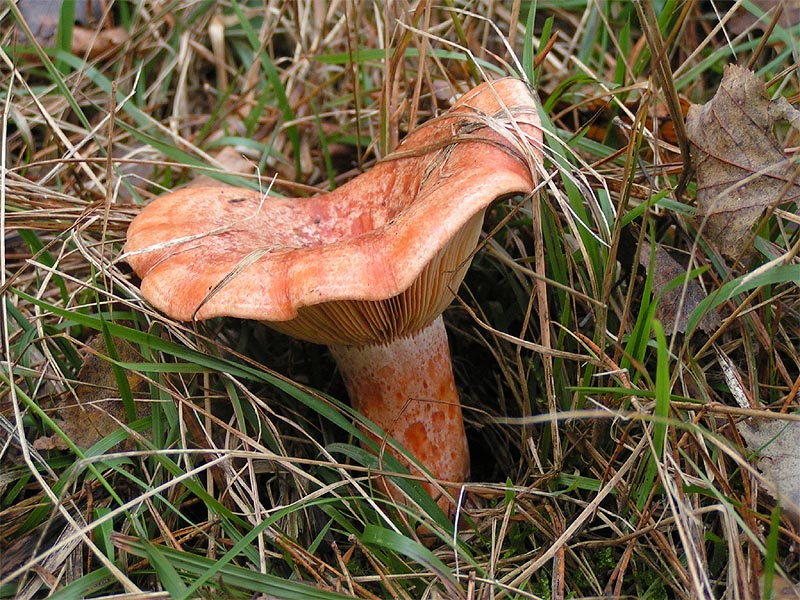 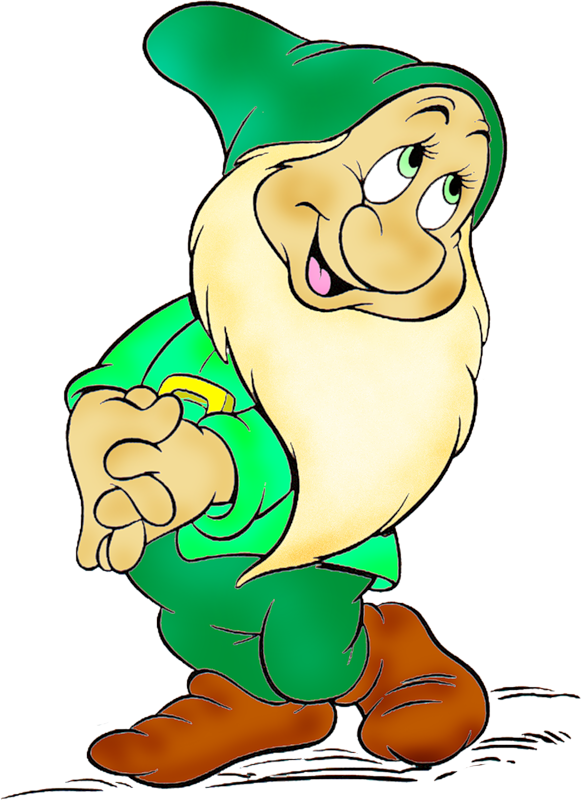 РЫЖИК